Distribución de casos confirmados de sarampión
Región de las Américas, 2023-2024*
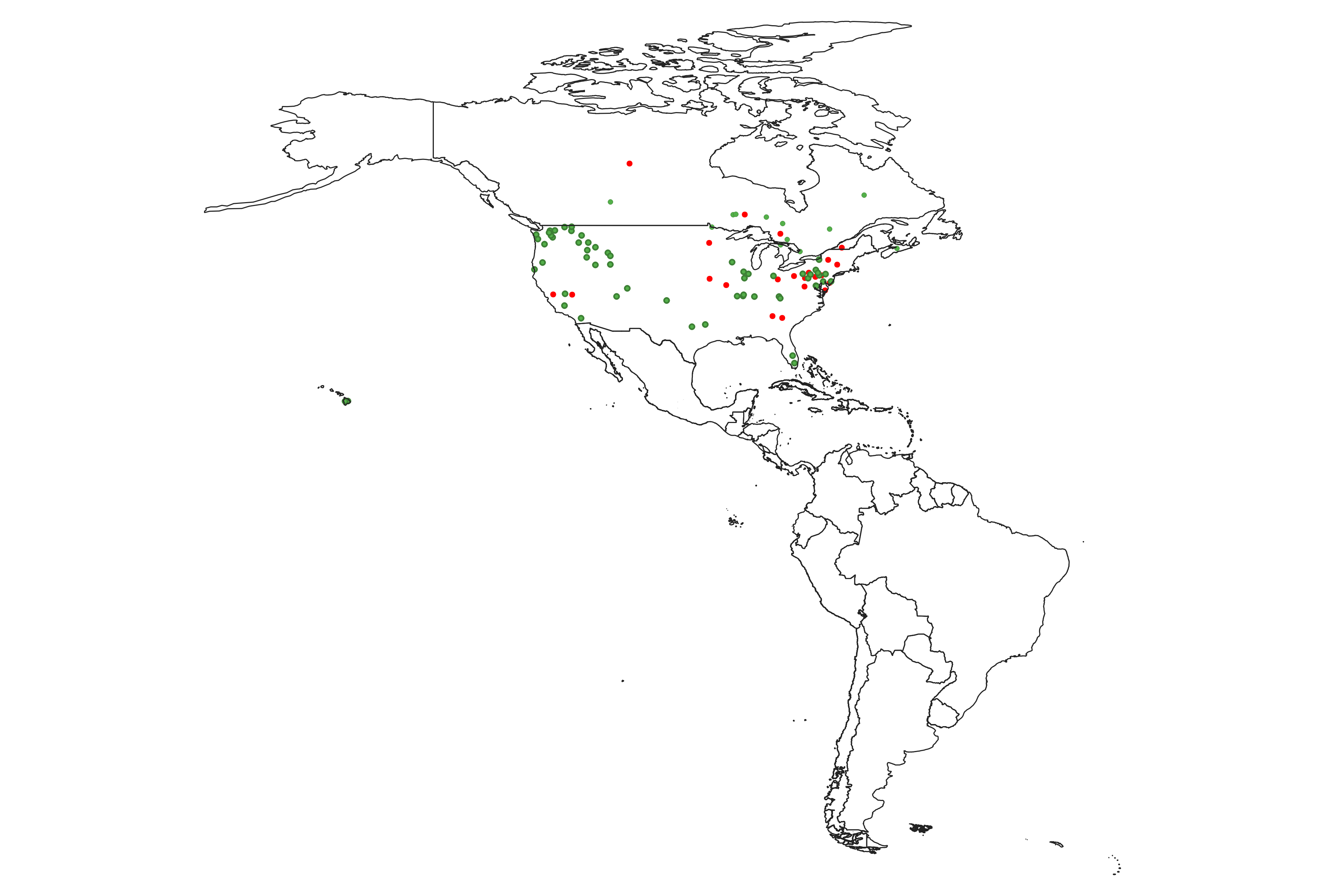 2023

Canadá=12
Chile=1
Costa Rica=1
EUA=58
TOTAL=72
2024
1 punto = 1 caso confirmado

Argentina= 2
BrasilA=1
Canadá=4
EUAB=18
Perú=2
TOTAL=27
Fuente: Sistema Integrado de Información de Vigilancia (ISIS) e informe de los países a CIM/OPS; 
Alerta epidemiológica: Sarampión en la Región de las Américas, 29 de enero del 2024, OPS;
Centros para el Control y la Prevención de Enfermedades (CDC) en la página de web:
      https://www.cdc.gov/measles/cases-outbreaks-sp.html. 
*Datos hasta 10 de febrero del 2024 (SE 06-2024).